Fonds USC Grâce-Berleur (265129)
June 16 2009 at 4:06:51
Fonds Alex Fontaine-Borguet (265293)
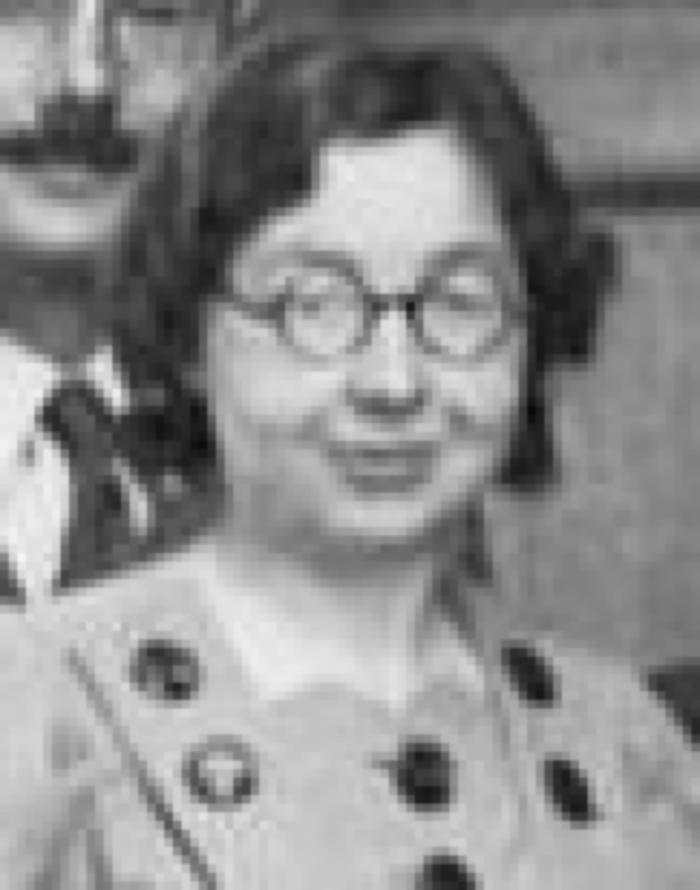 June 17 2009 at 11:06:37
De la démocratie en Amérique. Tome 1 (327337)
February 11 2010 at 1:02:43
De la démocratie en Amérique. Tome 2 (327338)
February 11 2010 at 1:02:43
De la démocratie en Amérique. Tome 3 (327339)
February 11 2010 at 1:02:43
De la démocratie en Amérique. Tome 4 (327340)
February 11 2010 at 1:02:43
De la démocratie en Amérique. Tome 5 (327341)
February 11 2010 at 1:02:43
Le nouveau monde industriel (328112)
February 11 2010 at 1:02:46
Le nouveau monde industriel. Volume 1 (328594)
February 11 2010 at 1:02:47
Le nouveau monde industriel. Volume 2 (328595)
February 11 2010 at 1:02:47
Fonds d'archives d'institutions (526008)
February 18 2011 at 11:02:36
Histoire du mouvement ouvrier en Belgique 1830-1914 : Table des matières (3753425)
March 26 2015 at 2:03:42
Conseil national de Protection de la jeunesse et Comité de Protection de la jeunesse (4027077)
October 20 2015 at 2:10:35